20 June 19
IEEE 802.18 RR-TAGTeleconference Agenda
Date: 20 June 2019
Authors:
Slide 1
Jay Holcomb (Itron)
20 June 19
Call to Order / Administrative Items
Officers for the RR-TAG / IEEE 802.18:
Chair is Jay Holcomb (Itron) 
Vice-chair, need someone
Secretary, need someone
Voters: 42 (9 on LMSC);  Nearly Voters: 6;   Aspirant members: 17
A quorum is met since this meeting was announced more then 45 days ago.

IEEE 802 Required notices:
Affiliation FAQ - http://standards.ieee.org/faqs/affiliationFAQ.html
> Be sure to announce you name, affiliation, employer and clients the first time you speak. 
Anti-Trust FAQ - http://standards.ieee.org/resources/antitrust-guidelines.pdf
Ethics - https://www.ieee.org/about/corporate/governance/p7-8.html  
IEEE 802 WG Policies and Procedures - http://www.ieee802.org/devdocs.shtml 
The 4 administration slides, reminder from your  WG opening plenary   new 02jan18
       (note: call for essential patents is n/a, as the RR-TAG does not do standards)
Slide 2
Jay Holcomb (Itron)
20 June 19
Other Guidelines for IEEE WG Meetings
All IEEE-SA standards meetings shall be conducted in compliance with all applicable laws, including antitrust and competition laws. 
Don’t discuss the interpretation, validity, or essentiality of patents/patent claims. 
Don’t discuss specific license rates, terms, or conditions.
Relative costs of different technical approaches that include relative costs of patent licensing terms may be discussed in standards development meetings. 
Technical considerations remain the primary focus
Don’t discuss or engage in the fixing of product prices, allocation of customers, or division of sales markets.
Don’t discuss the status or substance of ongoing or threatened litigation.
Don’t be silent if inappropriate topics are discussed … do formally object.
---------------------------------------------------------------   
For more details, see IEEE-SA Standards Board Operations Manual, clause 5.3.10 and Antitrust and Competition Policy: What You Need to Know at http://standards.ieee.org/develop/policies/antitrust.pdf

Note: new slide coming on copyright material.
Slide 3
Jay Holcomb (Itron)
20 June 19
Participation in IEEE 802 Meetings
Participation in any IEEE 802 meeting (Sponsor, Sponsor subgroup, Working Group, Working Group subgroup, etc.) is on an individual basis

Participants in the IEEE standards development individual process shall act based on their qualifications and experience. (https://standards.ieee.org/develop/policies/bylaws/sb_bylaws.pdf   section 5.2.1) 
IEEE 802 Working Group membership is by individual; “Working Group members shall participate in the consensus process in a manner consistent with their professional expert opinion as individuals, and not as organizational representatives”. (subclause 4.2.1 “Establishment”, of the IEEE 802 LMSC Working Group Policies and Procedures)
Participants have an obligation to act and vote as an individual and not under the direction of any other individual or group.  A Participant’s obligation to act and vote as an individual applies in all cases, regardless of any external commitments, agreements, contracts, or orders. 
Participants shall not direct the actions or votes of any other member of an IEEE 802 Working Group or retaliate against any other member for their actions or votes within IEEE 802 Working Group meetings, see https://standards.ieee.org/develop/policies/bylaws/sb_bylaws.pdf    section 5.2.1.3 and the IEEE 802 LMSC Working Group Policies and Procedures, subclause 3.4.1 “Chair”, list item x.

By participating in IEEE 802 meetings, you accept these requirements.  If you do not agree to these policies then you shall not participate.  (and would ask you to please leave the call or meeting.)
Slide 4
Jay Holcomb (Itron)
20 June 19
Agenda for teleconference
Call to Order
Attendance server is open
Administrative items
Need a recording secretary,  Peter E. thanks
Approve agenda & last minutes
looking for an  802.18 Vice-Chair.
Discussion items
EU Items
Singapore: Proposed Policy Allocation
General Discussion Items

Actions required
Singapore contributions
Anything new today
AOB and Adjourn
Discussion items, few more details:  

EU Items
General items, ETSI, CEPT, etc.

Singapore: Proposed Policy Allocation 
SRDs from 868 to 920 MHz 
Due 15 July

General discussion items:
5GAA DoT ex parte status
UWB FCC petition for rule making
Just saw today, 20 June

July Plenary:
Update to ITU-R SM.2352  on THz communications
UWB status Japan
Slide 5
Jay Holcomb (Itron)
Agenda
20 June 19
Administrative – Motions and more
Motion: To approve the agenda as presented on previous slide
		Moved by:  	Peter E.  
		Seconded by:	Hassan Y.
Discussion?  	None
Vote:  Unanimous consent

Motion: To approve the minutes from the IEEE 802.18 teleconference 13 June 2019 in document: https://mentor.ieee.org/802.18/dcn/19/18-19-0076-00-0000-minutes-13jun19-rrtag-teleconference.docx  Posted: 14-Jun-2019 09:19:55 ET
	Moved by:  	Peter E. 
	Seconded by:	 Mike L.
		Discussion?  	None
		Vote:  Unanimous consent

RR-TAG is in need of a vice-chair and secretary, is there anyone that can help? ________
Slide 6
Jay Holcomb (Itron)
20 June 19
EU items to share -1
General EU info:  <ojeu>   <HStds>   

ETSI – <BRAN>  next meeting #103, 07-10 Oct. Sophia Antipolis
Meeting this week, 
1- AI at start of meeting, NWI on new harmonized Std for 5925-6425MHz, 
2 - Late contribution attempt from Cellular folks on the 5925-6425 MHz; it did not make the agenda.
NWI for the 5925-6425 came up at end of plenary, it was approved, BRAN(19)102016r1 
There were challenges on how to minute this with input from the Cellular folks requests, etc.   See minutes for more info, BRAN(19)102002r1.
3 calls setup between now and next meeting. 
Still looking for nominations for chair. Doc BRAN(19)102008 on process. 

ETSI - ERM - <TG-11>  next meeting #55, 02-03 July
No candidate for chair at this time. 

Delegated Act on C-ITS is still not fully in force.
Objection period is until 13 July 2019.
Slide 7
Jay Holcomb (Itron)
20 June 19
EU items to share -2
CEPT – ECC <SE45>- next meeting will be around the FM57 meeting
SE45 is picking up some sharing studies, so this group will be continuing. 
This is for short term interference. 

CEPT – ECC <FM57>  next meeting #8, 24-26 Sept, 2019, __tbd___
Nothing reported. 


PT-A decided to not endorse 6425-7125MHz for IMT 2020. Not enough support through out the member states.
Slide 8
Jay Holcomb (Itron)
20 June 19
Singapore: Proposed Policy Allocation of SRD from 868 to 920 MHz -1
Singapore: PROPOSED POLICY FRAMEWORKS FOR THE ALLOCATION OF 800 MHZ, TDD 1900 MHZ AND FDD 2100 MHZ SPECTRUM BANDS  
https://mentor.ieee.org/802.18/dcn/19/18-19-0066-00-0000-singapore-consultation-866-869mhz-srds-move-to-920-925mhz.pdf  
IMDA (Info-communications Media Development Authority – Their FCC) is now proposing to reconfirm the refarming of 868-869 MHz band for enterprise and public mobile use and migrate all SRDs from 866-869 MHz to 920-925 MHz bands.
For details, you would refer to Section 2 of the new IMDA consultation (Public Consultation on Allocation of Spectrum for Enterprise and Public Mobile use), especially footnote 3, paragraph 2.8, and paragraph 2.14:
The consultation deadline is July 15, Singapore local time.  (27June latest RR-TAG approval) 
The lean is we should be put some paragraphs together and respond to not lose the 3MHz of licensed exempt spectrum.
Slide 9
Jay Holcomb (Itron)
20 June 19
Singapore: Proposed Policy Allocation of SRD from 868 to 920 MHz -2
Have asked a couple on what stds/amendments in 802.11 and 802.15 are using these bands.  Have found these: 

802.11ah D.2; Singapore 866–869, 920–925
REVmd Annex E Table 5 Sub1G Operating Classes 
802.15.4v Annex G:  (802.15.4md same) 
867 MHz 		866–869   Singapore
920 MHz-b 	920–925   Hong Kong, Singapore, Thailand, and Vietnam

Is there anyone willing to start up some text for comments?  
Also need to work out logistics for how to file.   
Chair sent request to list server for inputs for some comments, and no contributions  so far. 
If no contributions the next couple of days, we will have to pass.
Slide 10
Jay Holcomb (Itron)
20 June 19
General Discussion Items
5GAA ex parte 
The LMSC ballot to send ex parte to the DoT, started the 12th closes 22nd. 
https://mentor.ieee.org/802.18/dcn/19/18-19-0069
5.9GHz not on FCC open meeting agenda. 

UWB petition for rule making


https://ecfsapi.fcc.gov/file/10618992215487/2019%20FINAL%20PETITION%20FOR%20RULE%20MAKING%20for%20FCC%20Filing.pdf   
https://mentor.ieee.org/802.18/dcn/19/18-19-0079-00-0000-bosch-petition-for-rulemaking-uwb-devices-and-systems.pdf  
With a quick thumb through much is focused on taking the waivers approved over the last many years and codifying them.  Have not reviewed enough if wanting more than that, e.g. higher power.
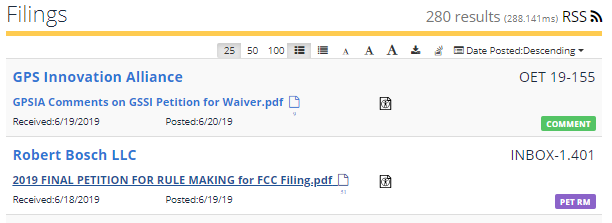 Slide 11
Jay Holcomb (Itron)
20 June 19
General Discussion Items
Also watch for,  MIT may be putting in an updated petition for wavier, from what they tried before.  It is like a radar, chirp across multiple GHz.   
Original waiver, December 2018: 
https://www.fcc.gov/ecfs/search/filings?proceedings_name=19-89&sort=date_disseminated,DESC

 
 
 
 
  

July Plenary: 
Chair of 802.15.3d has brought up, ITU-R SM.2352 on THz communications needs to be updated.   There is an ITU-R WP1 meeting ending 05 June.
The chair of 802.15.3d will be working on the updated text for review in 802.18 and current plan is to share with 802.15 in Atlanta wireless interim and approve it there, for the SC (aka EC) quick ballot and submission to ITU-R.  
Status:  we can hold till June and work on communications during July plenary.  
UWB status in Japan
Slide 12
Jay Holcomb (Itron)
20 June 19
Actions Required
Need contributions for Singapore consultation on SRD 868 to 920 MHz



Ongoing:  
Monitoring/inputting into the agenda items for WRC-23 and ITU-R activity.
Digital Divide, how can we help? 
Info:  
Latest Cisco VNI 2018-2022 networking trends, updated 21Feb19 (annually). https://www.cisco.com/c/en/us/solutions/collateral/service-provider/visual-networking-index-vni/white-paper-c11-738429.pdf 
Latest World Economic Outlook.
https://www.imf.org/en/Publications/WEO/Issues/2019/03/28/world-economic-outlook-april-2019
Slide 13
Jay Holcomb (Itron)
20 June 19
Any Other Business
Nothing brought up.









Note:  registration is out for July 2019 Plenary in Vienna, Austria. 
And registration is out for September 2019 Wireless Interim at the JW Marriott Hotel, Hanoi, Vietnam.  (We need to fill 60% of the room block by 11 July, or lose some of the remaining room block).
Slide 14
Jay Holcomb (Itron)
20 June 19
Adjourn
Next teleconference: 27 June 2019 – 15:00 – <15:55 ET 
Call in info: https://mentor.ieee.org/802.18/dcn/16/18-16-0038-12-0000-teleconference-call-in-info.pptx  (or latest) 
Note: If the call-in link doesn’t work send the Chair an email right away.   
All late changes/cancellations will be sent out to the 802.18 list server. 

Adjourn: 
Agenda complete, any objection to Adjourn. 
None heard, we are Adjourned at  15:41 ET 

The next face to face meeting of the 802.18 RR-TAG will be at the IEEE 802, 16 – 18 July Plenary in the Austria Center Vienna, Vienna, Austria
Normal time slots, Tuesday AM2 and Thursday AM1
 
Thank You
Slide 15
Jay Holcomb (Itron)
20 June 19
Back up and/or previous  slides follow
Slide 16
Jay Holcomb (Itron)
20 June 19
5GAA requests the Commission consider a forward-looking approach
Proceeding:
https://www.fcc.gov/ecfs/search/filings?proceedings_name=18-357&sort=date_disseminated,DESC 
ex parte, 05 April 2019:  (includes the 03 April ex parte) 
https://ecfsapi.fcc.gov/file/1040534706725/5GAA%20Ex%20Parte%20Notice%204.5.19.pdf 
https://mentor.ieee.org/802.18/dcn/19/18-19-0051-00-0000-5gaa-waiver-ex-parte-notice-4-5-19-fcc-gn-18-357.pdf 
5GAA 05 April ex parte,  they propose to re-band 75MHz of the 5.9GHz ITS spectrum:
 		5850-5855 5MHz 		Reserve Band
5855-5865 10MHz 	802.11 channel 172
5865-5905 40MHz 	for 5G-V2X
5905-5925 20MHz 	for LTE-V2X

At Interim the RR-TAG approved this ex parte/comments to send to the FCC: 
https://mentor.ieee.org/802.18/dcn/19/18-19-0064-03-0000-5gaa-ex-parte-05apr19-response-ieee-802-fcc-gn-18-357.docx
Also at the interim, RR-TAG approved chair to do a cover letter to add to ex parte/comments to send to DoT:
https://mentor.ieee.org/802.18/dcn/19/18-19-0069-01-0000-5gaa-ex-parte-05apr19-response-ieee-802-to-us-dot.docx
Note:  to who and how to send this to the DoT has been very involved also, got there. 
Status of LMSC ballots (It was decided then to go to 2 ballots–30May teleconference)
Slide 17
Jay Holcomb (Itron)
20 June 19
FCC and DoT on 5.9GHz
We are hearing the FCC is going for sharing with WiFi in the 5.9GHz and DoT will have to consider that. 
This will come out in the 19June agenda for the 10 July FCC Open Meeting with the FNPRM.   The 2 bigger topics are then: 
1) share with WiFi
2) where does C-V2X fit in

Link to video on DoT 5.9 GHz meeting; Heidi King’s commentary is one worth listening. 
As well as the Panasonic commentary,  sharing DSRC and C-V2X.
https://www.transportation.gov/content/traffic-safety-and-59-ghz-band-0

The upload link is back on the DoT website from the RFC last December to February
https://www.regulations.gov/docketBrowser?rpp=25&so=DESC&sb=commentDueDate&po=0&D=DOT-OST-2018-0210  
The chair will adjust the DoT ex parte cover letter to upload to the DoT consultation as well as the DoT individuals identified.
Slide 18
Jay Holcomb (Itron)
20 June 19
5GAA ex parte comments and approval
Reviewed updated text from review and inputs at Tuesday’s meeting.  
Formatted for final document and made a few edits.  

Motion: Move to approve the comments https://mentor.ieee.org/802.18/dcn/19/18-19-0064-03-0000-5gaa-ex-parte-05apr19-response-ieee-802-fcc-gn-18-357.docx response to 5GAA’s ex parte to the FCC in GN docket 18-357 of 05 April 2019. With the chair of 802.18 to have editorial privileges and send to the LMSC(EC) for review/approval and submission to the FCC.

		Moved by:  	Carl K. 	
Seconded by:  	Mike L.
Discussion?	none
Vote:  _9_Y   /  _0_N   /  _1_A 

Motion - Passed
Slide 19
Jay Holcomb (Itron)
[Speaker Notes: The ACMA is exploring whether it might design a new spectrum space apparatus licence type. 
Currently, apparatus licence types are generally linked to a specific purpose (e.g. a maritime licence is for maritime purposes). A spectrum space apparatus licence would not be linked to a specific use and could allow the licensee to operate multiple radiocommunications devices at a specified frequency or frequencies in a specified geographic area, subject to any conditions on the licence that the ACMA considers appropriate. Such a spectrum space apparatus licence would provide analogous technical and operational flexibility to a spectrum licence. The spectrum space licence would assist the ACMA in authorising new and emerging technologies in use-cases where spectrum licensing may be inappropriate. 
The ACMA expects to consult with stakeholders as part of its exploration of the design of a spectrum space licence type in Q4 2018–19.]
20 June 19
5GAA ex parte comments and approval
Last minute input was received, would it be useful to also copy the US DoT on this IEEE 802 response.
Quick discussion and all were good with this.  

Motion: Move to approve the comments https://mentor.ieee.org/802.18/dcn/19/18-19-0064-03-0000-5gaa-ex-parte-05apr19-response-ieee-802-fcc-gn-18-357.docx response to 5GAA’s ex parte to the FCC in GN docket 18-357 of 05 April 2019. With the chair of 802.18 to have editorial privileges and permission to add cover letter and send to the LMSC(EC) for review/approval and submission to the US DoT.

		Moved by:  	Tim J. 	
Seconded by:  	Mike L. 
Discussion?	none
Vote:  _6_Y   /  _0_N   /  _2_A 

Motion - Passed
Slide 20
Jay Holcomb (Itron)
[Speaker Notes: The ACMA is exploring whether it might design a new spectrum space apparatus licence type. 
Currently, apparatus licence types are generally linked to a specific purpose (e.g. a maritime licence is for maritime purposes). A spectrum space apparatus licence would not be linked to a specific use and could allow the licensee to operate multiple radiocommunications devices at a specified frequency or frequencies in a specified geographic area, subject to any conditions on the licence that the ACMA considers appropriate. Such a spectrum space apparatus licence would provide analogous technical and operational flexibility to a spectrum licence. The spectrum space licence would assist the ACMA in authorising new and emerging technologies in use-cases where spectrum licensing may be inappropriate. 
The ACMA expects to consult with stakeholders as part of its exploration of the design of a spectrum space licence type in Q4 2018–19.]
20 June 19
Any Other Business
EU V2X – Delegated Act, regulation latest was published 13.3.2019.
5GAA has been lobbying the EU parliament hard to not accept this and  which has now caused a full vote next week. 
If anyone can let the EU parliament know your concerns and opinion and to support the regulation in the short time till next Wednesday, please do. 
Key is to go with the evolution with DSRC and not to fragment the spectrum. 
The Delegated Act can be found at: 
Posted here: https://ec.europa.eu/transport/themes/its/news/2019-03-13-c-its_en
And revised on Mentor from draft posted here in January: 
https://mentor.ieee.org/802.18/dcn/19/18-19-0007-01-0000-european-commission-v2x-draft-law.pdf 
BTW – it’s title: 
 COMMISSION DELEGATED REGULATION (EU) …/... 
of 13.3.2019 
supplementing Directive 2010/40/EU of the European Parliament and of the Council with regard to the deployment and operational use of cooperative intelligent transport systems
Slide 21
Jay Holcomb (Itron)